OFC-B328
PowerShell Administration with SharePoint 2013 and SharePoint Online
Corey Roth
@coreyroth
Agenda & Key Takeaways
Configuring PowerShell permissions
PowerShell for Upgrades
Useful scripts
PowerShell with SharePoint Online
Using client object model with SPO
PowerShell Tips
Getting Started
Launch with:
SharePoint 2013 Management Shell link
Run SharePoint.ps1 (Add-PSSnapin Microsoft.SharePoint.PowerShell)
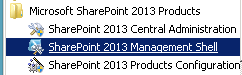 Assumptions
You have a basic understanding of PowerShell
You’re interested in doing “real stuff” with PS
You want to know more than the basics
Permissions
Many installations do not have permissions correct
Farm / local administrator is NOT enough
Don’t use the farm account!
PowerShell is more forgiving in SharePoint 2013
Permissions for PowerShell are now configured OOTB
Don’t forget to run as administrator
Granting permission to PowerShell
Get-SPShellAdmin – determine access to PowerShell
Add-SPShellAdmin – add users to PowerShell
Must execute for each content database
Get-SPShellAdmin
Add-SPShellAdmin –username sharepoint\sp_newadmin

$database = Get-SPContentDatabase MyContentDb
Add-SPShellAdmin –username domain\username –database $database
Add-SPShellAdmin
Corey Roth
@coreyroth
Getting ready for Upgrade
Getting Ready for Upgrade
Test-SPContentDatabase and Mount-SPContentDatabase still used
Deferred Site Collection Upgrade = New cmdlets
Test-SPContentDatabase –Name Wss_Content –WebApplication http://servername

Mount-SPContentDatabase –Name Wss_Content –WebApplication http://servername
Content Database Upgrade
Corey Roth
@coreyroth
Deferred Site Collection Upgrades
Cmdlets to:
Manage Health Checks
Upgrade
Request Evaluation Site Collections
Copy
View upgrade status with Get-SPSite
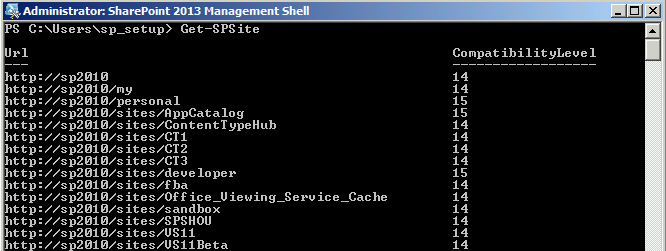 Site Collection Health Checks
Test-SPSite
Runs Site Collection Health Checks
All rules by default or specify specific rule
Repair-SPSite
Automatically repairs all issues
Test-SPSite –Identity http://server/sitecollection

Repair-SPSite –Identity http://server/sitecollection
Upgrading Site Collections
Upgrade-SPSite
Starts Upgrade Process on Site Collection
Also resumes failed upgrades
-Unthrottled – bypasses throttle limits
-VersionUpgrade – used to upgrade from version 14
Upgrade-SPSite http://server/sitecollection -VersionUpgrade
Monitoring Upgrade Status
Get-SPSiteUpgradeSession
Reports upgrade status for content db and site collection
Use with -ContentDatabase or -Site
Content Database requires a filter parameter:
-HideWaiting
-ShowCompleted
-ShowFailed
-ShowInProgress
Get-SPSiteUpgradeSession –Site http://server/sitecolection

$database = Get-SPContentDatabase MyContentDb
Get-SPSiteUpgradeSession –ContentDatabase $database -ShowInProgress
Upgrade Evaluation Site Collections
Request-SPUpgradeEvaluationSite
Requests an upgrade evaluation site collection
Target URL auto-generated
-Email – specify whether site collection owner and farm admin receive notification
Request-SPUpgradeEvaluationSite http://server/sitecollection
Copying Site Collections
Copy-SPSite
Copies a site collection to a new URL
-Identity – source URL
-TargetUrl – destination URL
-DestinationDatabase (optional) – name of new database
Copy-SPSite http://server/sitecollection -DestinationDatabase MyContentDb -TargetUrl http://server/sitecollection2
Site Collection Upgrade
Corey Roth
@coreyroth
When tools are needed
Windows PowerShell for SharePoint Command Builder
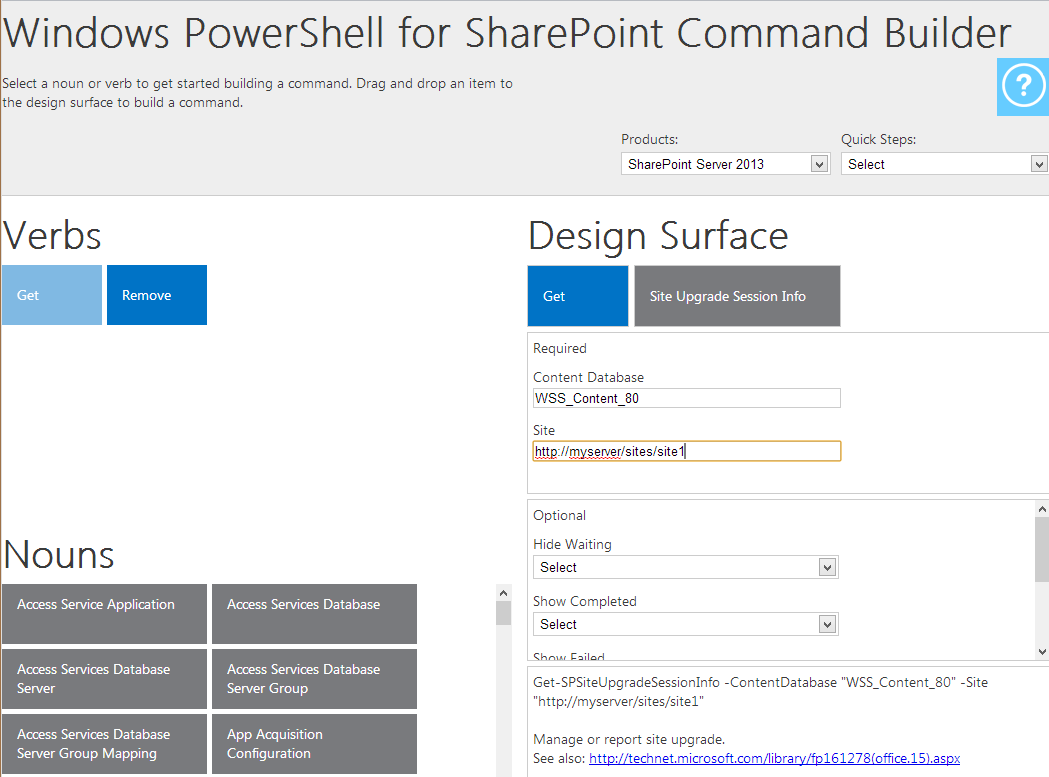 PowerShell Command Builder and Scripts
Corey Roth
@coreyroth
Licensing
The Challenge
Only some users need Enterprise features
Previously, no way to audit Enterprise use
SharePoint 2013 License Checking feature helps
SharePoint 2013 Licensing
Map license types to AD Groups
Enterprise
Standard
Project
OfficeWebAppEdit
Standard users blocked from Enterprise features
Enterprise Web Parts blocked from Add Web Part menu
License Error on existing web parts
Disabled by default
Enable with SP-EnableUserLicensing
License Mapping
Get-SPUserLicense
Shows available license types (i.e.: Standard or Enterprise)
New-SPUserLicenseMapping
Maps an AD group to a license type
Also supports roles and claims
-SecurityGroup – Active Directory Group
-License – License type
Add-SPUserLicenseMapping
Adds the new license mapping
No parameters, pipe input from New-SPUserLicenseMapping
Enable / Disable Licensing
Enable-SPUserLicense
Activates license checking mode
No parameters necessary
Disable-SPUserLicense
Deactivates license checking mode
No parameters necessary
Enabling Licensing
$standardusers = New-SPUserLicenseMapping –SecurityGroup “SharePoint Standard Users” –License Standard
$enterpriseusers = New-SPUserLicenseMapping – SecurityGroup “SharePoint Enterprise Users” –License Enterprise

$standardusers | Add-NewSPUserLicenseMapping
$enterpriseusers | Add-NewSPUserLicenseMapping

SP-EnableUserLicensing
License Mapping
Corey Roth
@coreyroth
SharePoint Online
Getting Started with PowerShell and SPO
Install Windows PowerShell 3.0 from Windows Management Framework 3.0 (Windows 7)
Already included with Windows 8 / 8.1 and SharePoint 2013
Install SharePoint Online Management Shell
http://bit.ly/1hHX5qR 
Identify your global administrator account
Launch SharePoint Online Management Shell
Microsoft.Online.SharePoint.PowerShell.dll
PowerShell for SPO Tips
Remember to use https instead of http
Commands have similar names
Get-SPO prefix
Global Administrator account required
Use -NoWait for cmdlet to execute immediately
Connecting to SharePoint Online
Connect-SPOService
Connects to SharePoint Online
-Url – URL to SharePoint Online tenant administration 
i.e.: https://mytenant-admin.sharepoint.com
-Credential – complete username of a global administrator
i.e.: admin@mytenant.onmicrosoft.com
Connect-SPOService –Url https://mytenant-admin.sharepoint.com –Credential admin@mytenant.onmicrosoft.com
What commands are available?
Get-Command –Module Microsoft.Online.SharePoint.PowerShell
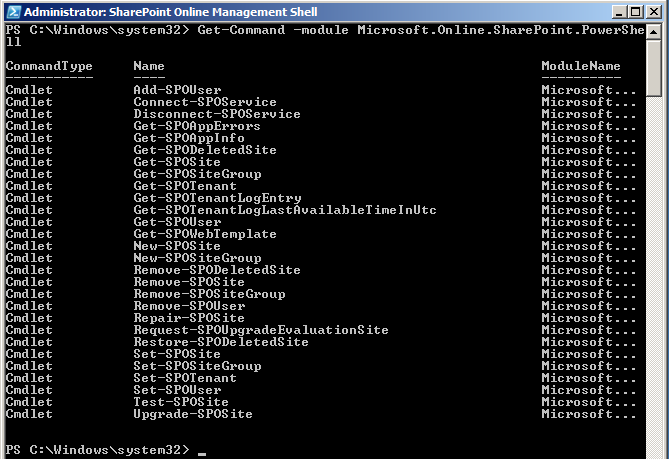 Working with Site Collections
Get-SPOSite
Returns one or more site collections
-Identity (optional) – URL of site collection
-Limit (optional) – number of site collections to return
Default 200, ALL can be used
-Filter (optional) – server side filtering using { }
Used in lieu of –Identity
Note case sensitive operators (-like, -notlike, -eq, -ne)
-Detailed – Returns non-default properties such as CompatibilityLevel
Get-SPOSite
Get-SPOSite -Detailed

Get-SPOSite –Identity https://mytenant.sharepoint.com

Get-SPOSite –Filter {Url -like “*term*}
Creating new Site Collections
New-SPOSite
Creates a site collection
-Url – full URL of new site collection
-Owner – full user name of site owner
i.e.: admin@mytenant.onmicrosoft.com
-StorageQuota – in MB
-Template (Optional) – i.e.: STS#0
Get-SPOWebTemplate – returns all installed site templates
-Title (Optional) – name of site collection
New-SPOSite -Url https://mytenant.sharepoint.com/sites/mynewsite -Owner user@domain.com -StorageQuota 1000 -Title "My new site collection“ –Template STS#0
Deleting Site Collections
Remove-SPOSite
Moves site collection to recycle bin
-Identity – URL of site collection
Supports –confirm and -NoWait
Remove-SPOSite –Identity http://mytenant.sharepoint.com/sites/sitename -NoWait
Restoring Site Collections
Restore-SPODeletedSite
Restores a site collection from the recycle bin
-Identity – URL of site collection
Restore-SPODeletedSite –Identity http://mytenant.sharepoint.com/sites/sitename -NoWait
Working with Users
Get-SPOUser
-Site – full URL of site collection
-LoginName (Optional) – specific user account name
i.e.: admin@mytenant.onmicrosoft.com
Add-SPOUser
Adds existing user to a SharePoint Group
-Site – full URL of site collection
-LoginName – specific user account name
-Group – SharePoint group
Get-SPOUser -Site https://mytenant.sharepoint.com -LoginName user@domain.com 
Add-SPOUser -Site https://mytenant.sharepoint.com -LoginName user@domain.com -Group "Team Site Members“
PowerShell with SharePoint Online
Corey Roth
@coreyroth
What's missing?
PowerShell with the Client Object Model
Why CSOM?
Many functions not available in PowerShell for SPO
CSOM lets us do things such as
Work with sites
Create lists
Activate features (even hidden ones)
Steps for using CSOM with PowerShell
Install CSOM libraries or run from SharePoint 2013
Use Add-Type to reference CSOM libraries
 Microsoft.SharePoint.Client.dll 
 Microsoft.SharePoint.Client.Runtime.dll 
Create ClientContext object
Authenticate to SPO
Load objects
Call ExecuteQuery()
PowerShell and CSOM
Corey Roth
@coreyroth
PowerShell Tips
Use PowerShell More Effectively
Use the TAB key!
Enumerators
-Debug
-WhatIf
Agenda & Key Takeaways
Configuring PowerShell permissions
PowerShell for Upgrades
Useful scripts
PowerShell with SharePoint Online
Using client object model with SPO
PowerShell Tips
Resources
Site Collection Upgrades with PowerShell
http://bit.ly/Su5GTQ 

Create and Manage SPO sites with PowerShell
http://bit.ly/1mw0lZn
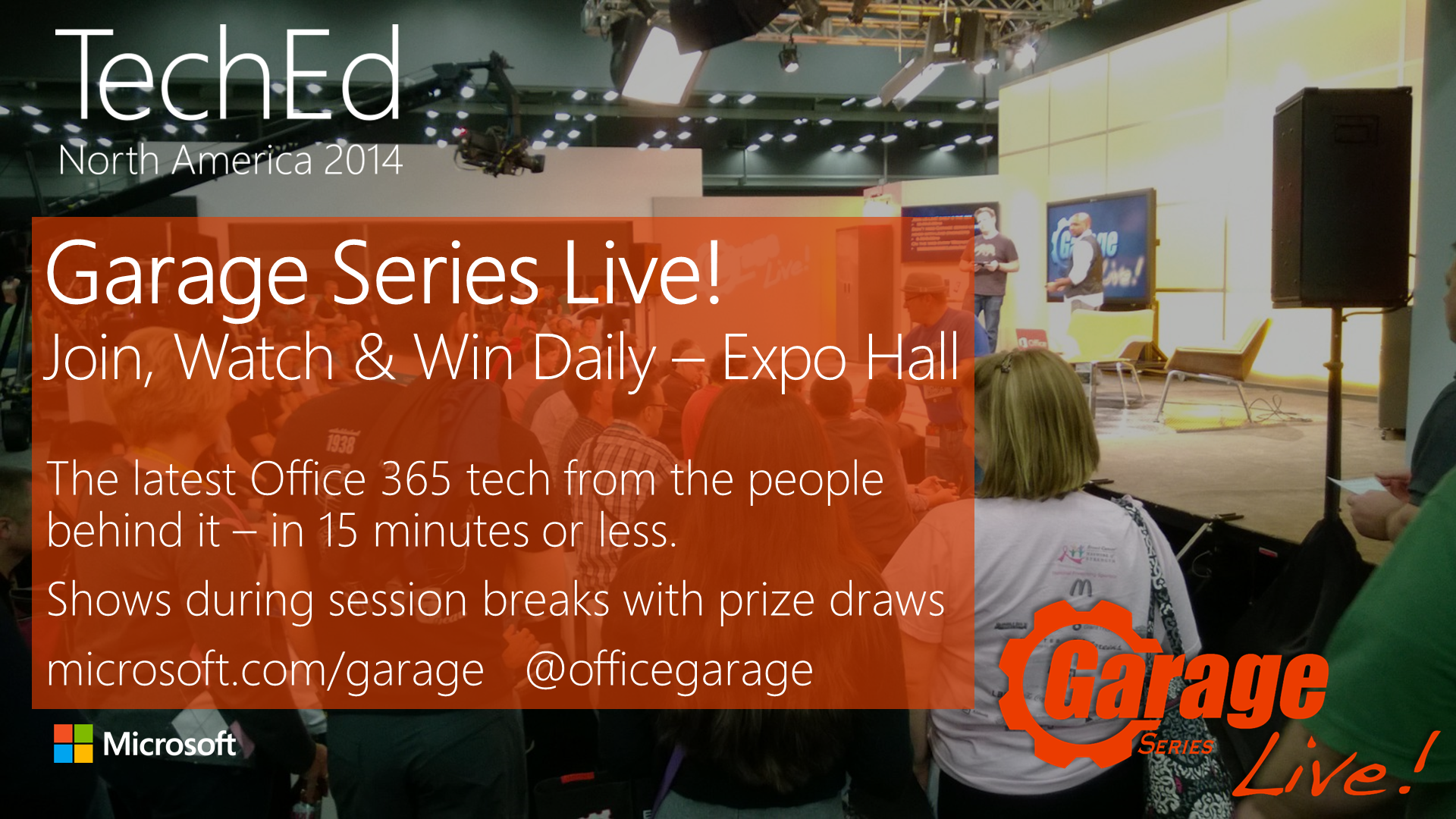 Resources
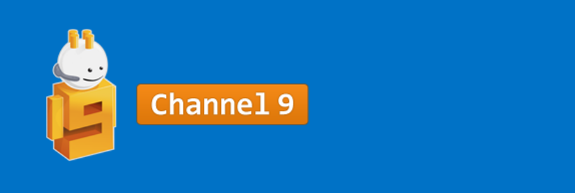 Learning
Sessions on Demand
Microsoft Certification & Training Resources
http://channel9.msdn.com/Events/TechEd
www.microsoft.com/learning
msdn
TechNet
Resources for IT Professionals
Resources for Developers
http://microsoft.com/technet
http://microsoft.com/msdn
Complete an evaluation and enter to win!
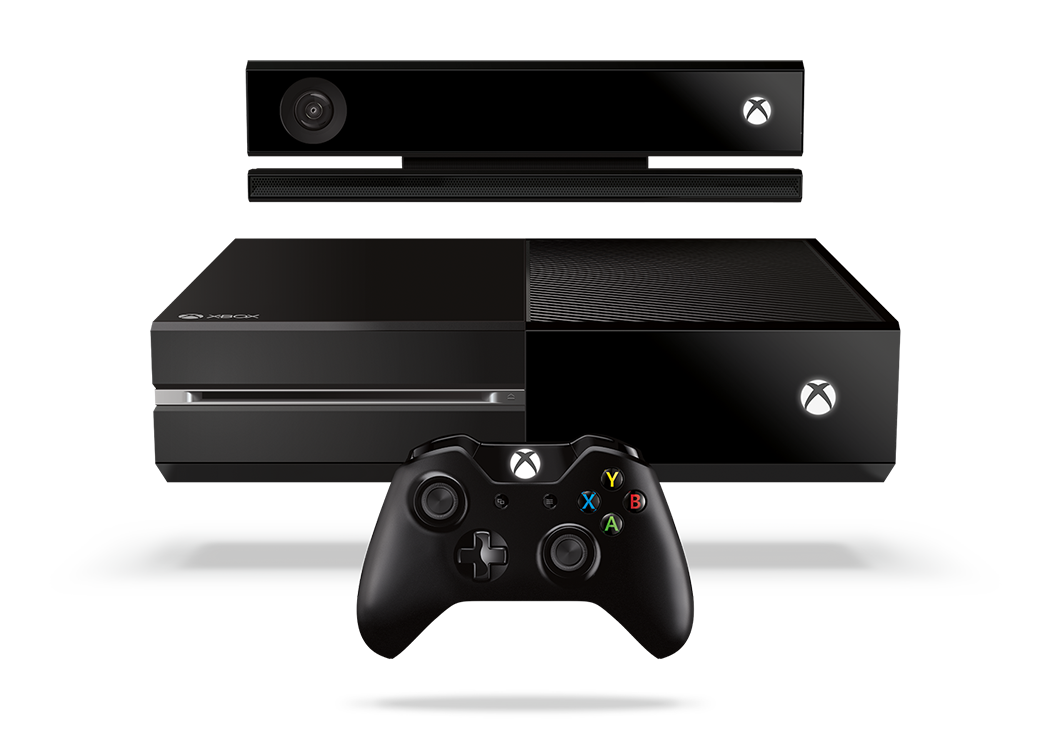 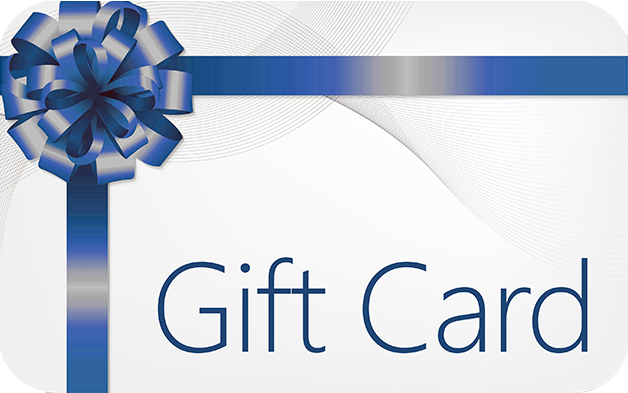 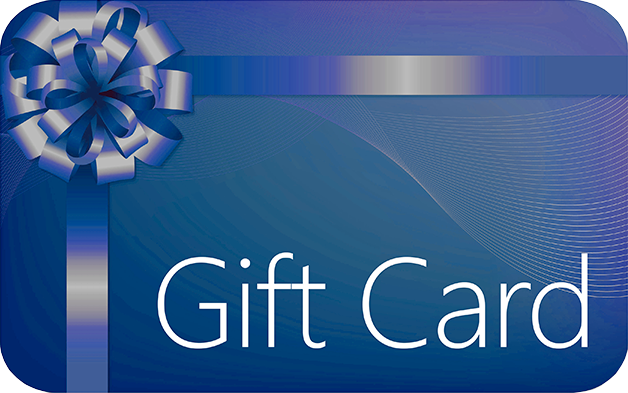 Evaluate this session
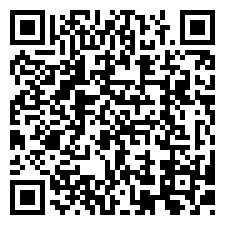 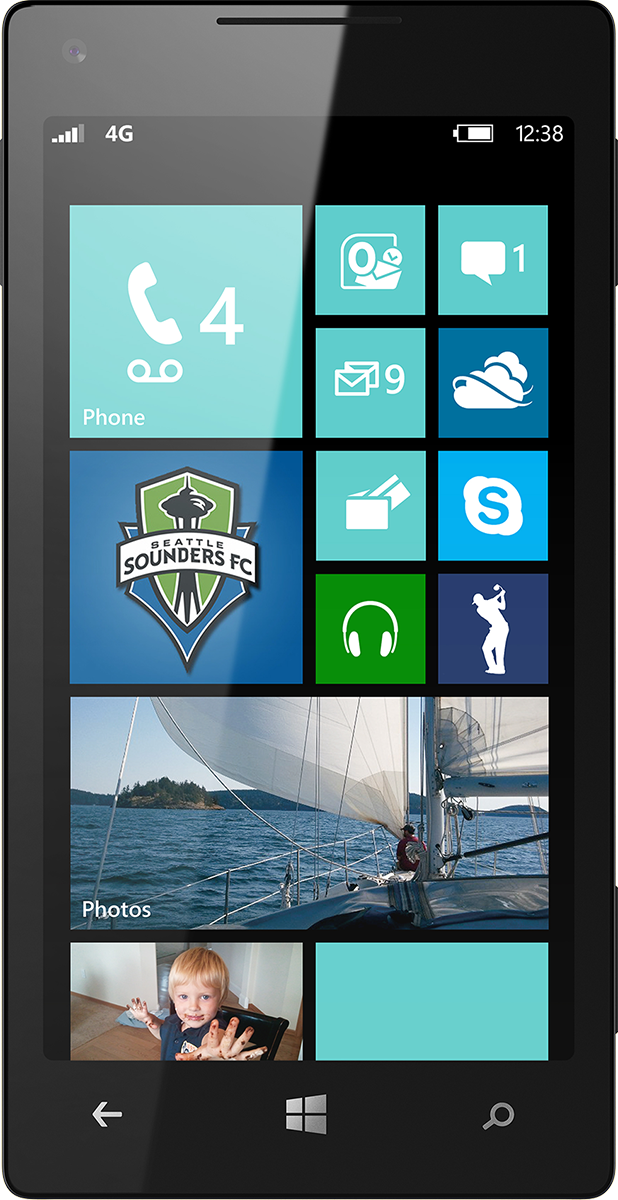 Scan this QR code to evaluate this session.
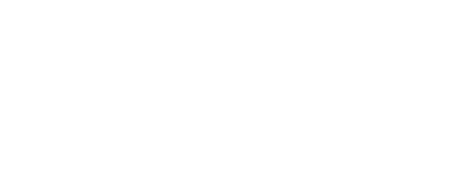 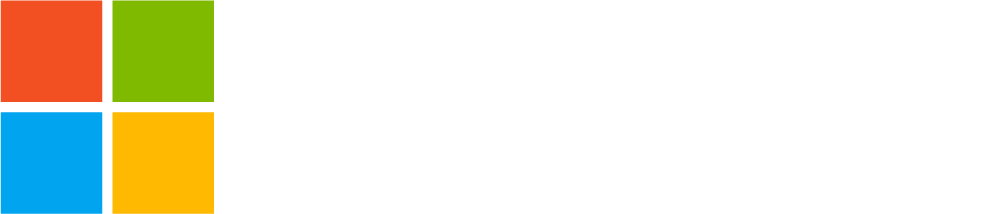 © 2014 Microsoft Corporation. All rights reserved. Microsoft, Windows, and other product names are or may be registered trademarks and/or trademarks in the U.S. and/or other countries.
The information herein is for informational purposes only and represents the current view of Microsoft Corporation as of the date of this presentation.  Because Microsoft must respond to changing market conditions, it should not be interpreted to be a commitment on the part of Microsoft, and Microsoft cannot guarantee the accuracy of any information provided after the date of this presentation.  MICROSOFT MAKES NO WARRANTIES, EXPRESS, IMPLIED OR STATUTORY, AS TO THE INFORMATION IN THIS PRESENTATION.